Conference in Stockholm12 - 14 September 2018
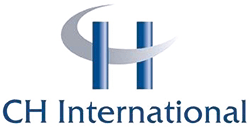 dffk | kröller + partner mbB		Telefon: +49 (0) 711 / 66 48 23-0
Steuerberatungsgesellschaft		Telefax: +49 (0) 711 / 66 48 23-99
Schickhardtstraße 57		Internet: www.dffk.de
70199 Stuttgart
29.08.2018
Seite 1
Our History (so far)
2018
Rainer J. Lammjoins as new partner
2016
Retirement ofco-founding partnerGerhard Kröller
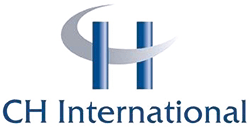 www.dffk.de
29.08.2018
Seite 2
Our Partners / Specialists
Reiner Dürr (Partner)
Steuerberater
Gerhard Kröller
Steuerberater
Elke Fischer (Partner)
Steuerberaterin
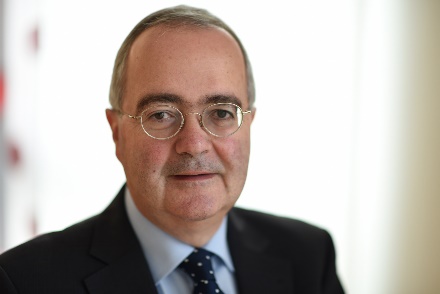 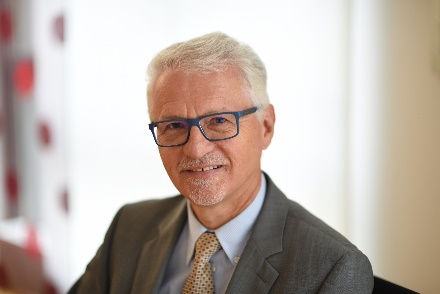 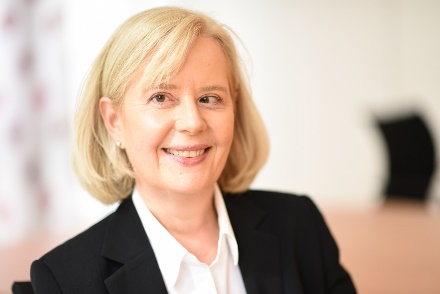 Ines Ferger (Partner)
Steuerberaterin
Rainer J. Lamm (Partner)
Wirtschaftsprüfer, Steuerberater
Sebastian Lackus
Steuerberater
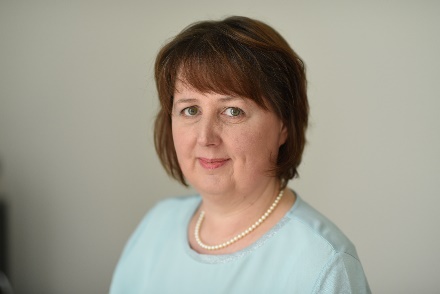 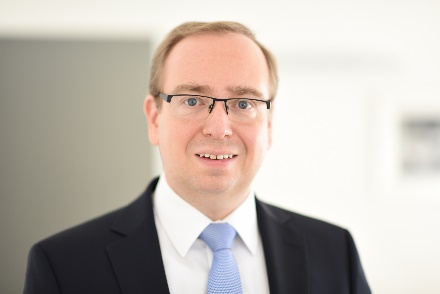 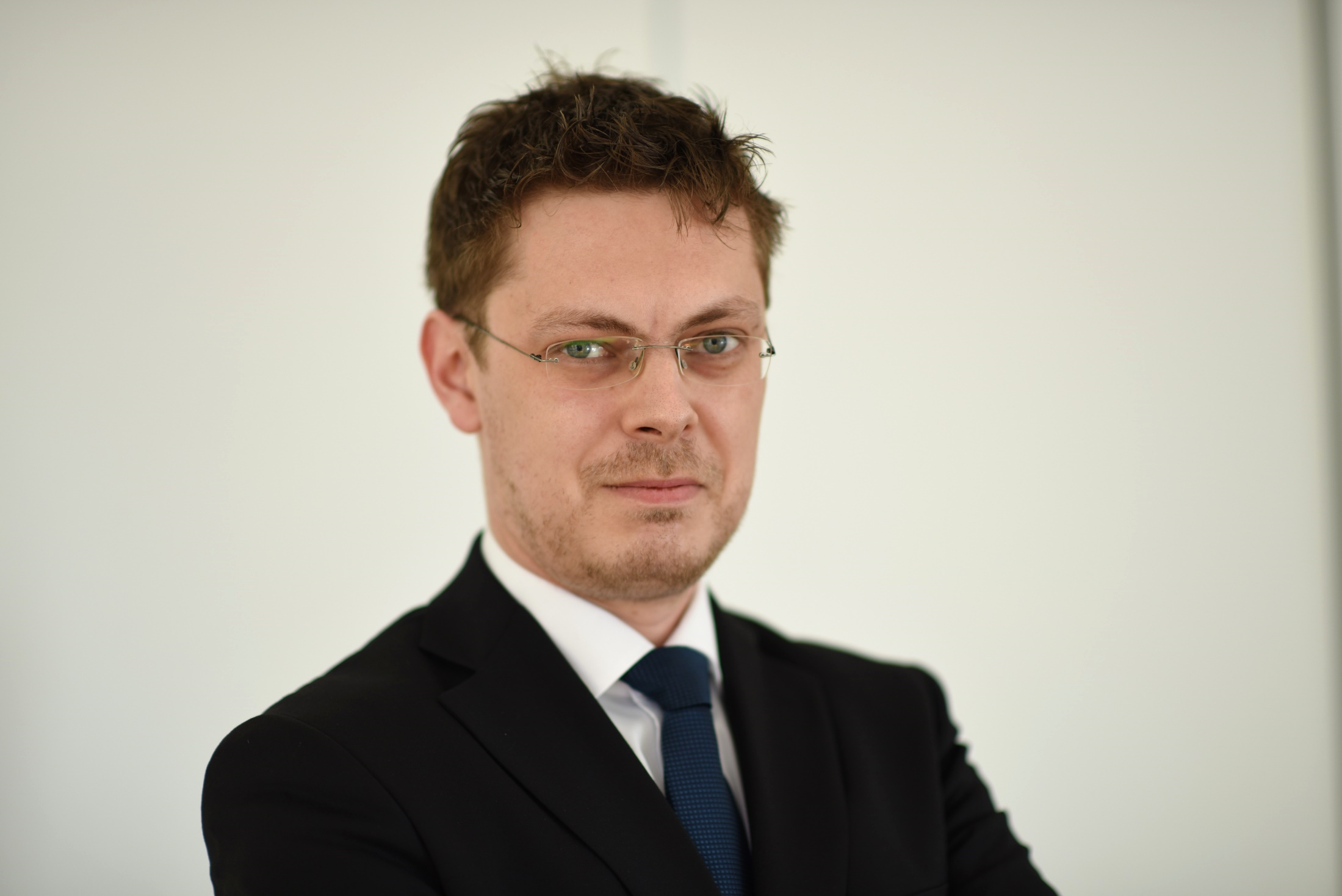 www.dffk.de
29.08.2018
Seite 3
Our Professional Team
Tax Advisors
Tax Assistants
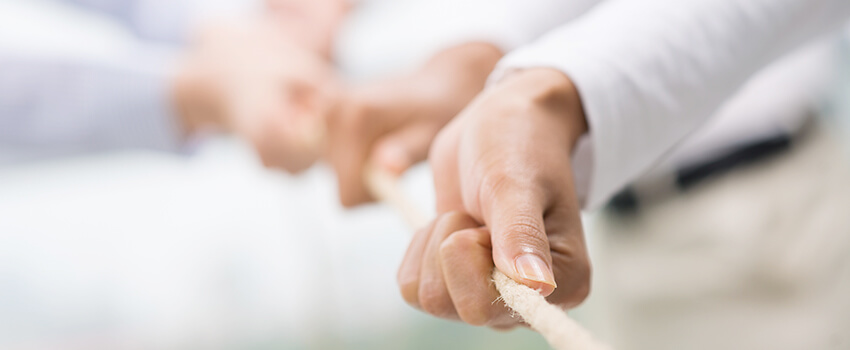 Business Economists
Accounting Clerks
Secretaries
Chartered Accountants
www.dffk.de
29.08.2018
Seite 4
Our Services
Consultancy for Businesses and Individuals
Financial and payroll accounting
Annual accounts and tax returns
VAT 
Customs & excise
Assistance with government tax audits
Appeals (both administrative and before courts) 
Tax planning (M&A / restructuring, inheritance tax etc.)
Expert opinions, incl. court expert opinions
www.dffk.de
29.08.2018
Seite 5
Our Services
Consultancy for Consultants
Consultancy for currently more than 130 tax consultants or their clients in specifically defined areas, either in individual cases or on a continual basis.
Discussion of any cases openly or just by abstract facts without naming the client.
Second opinions.
Tax consultants often ask us for assistance with international tax issues for their clients.
www.dffk.de
29.08.2018
Seite 6
Our Newsletter
In our regular newsletter “dffk | kompakt” for clients and business contacts,we cover current topics such as
internal dffk news
current tax issues
new legislation
court decisions
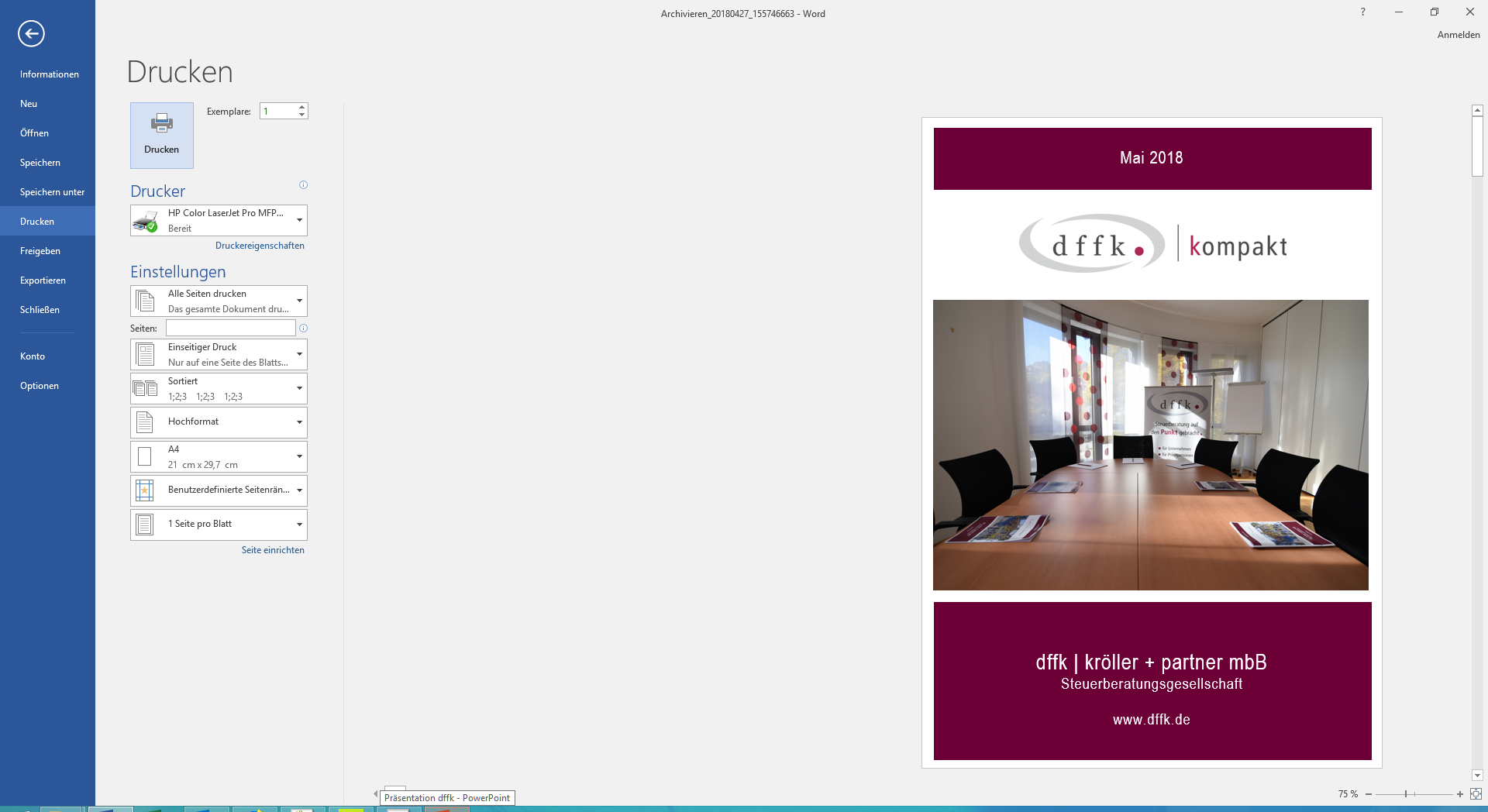 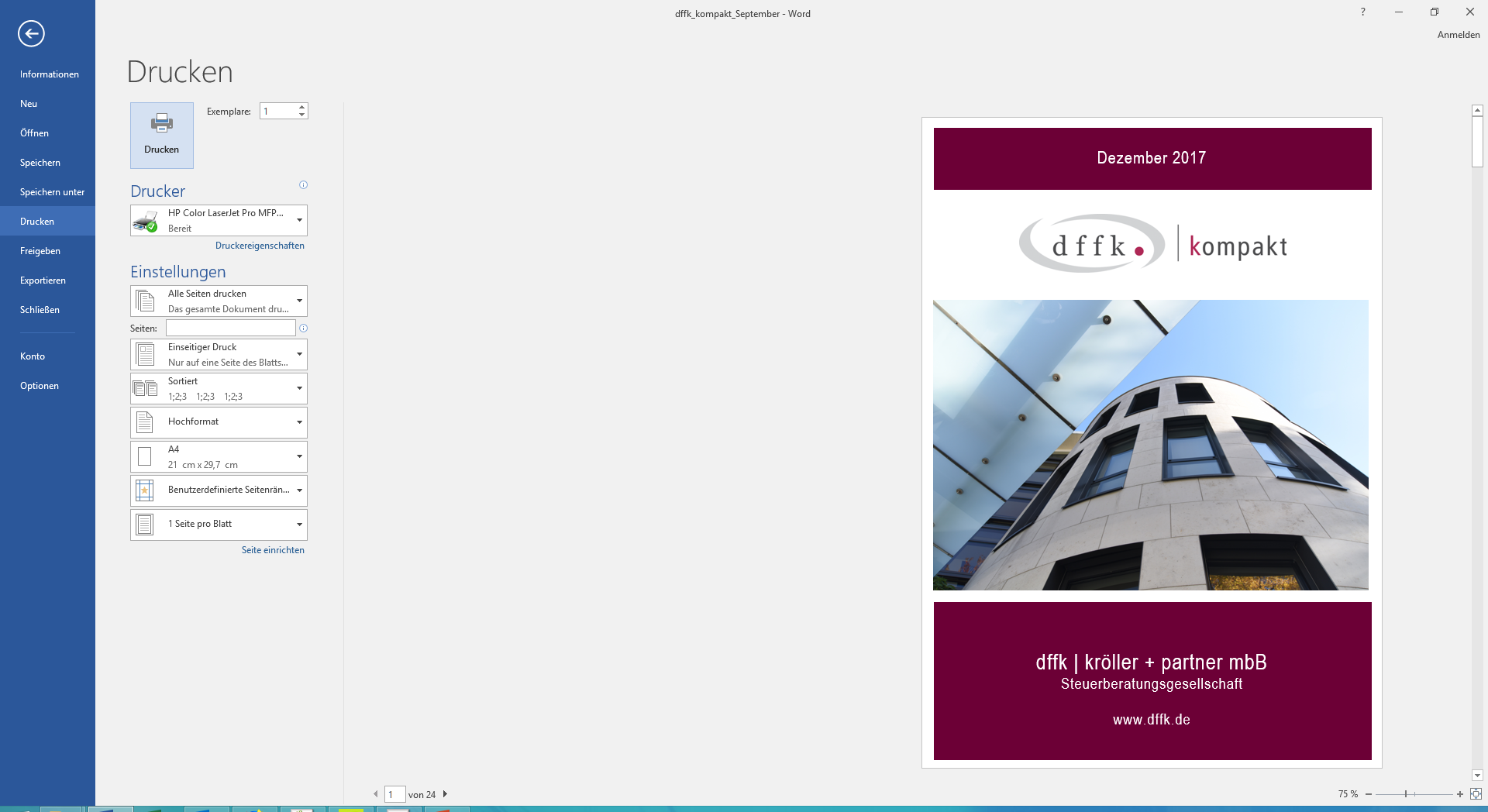 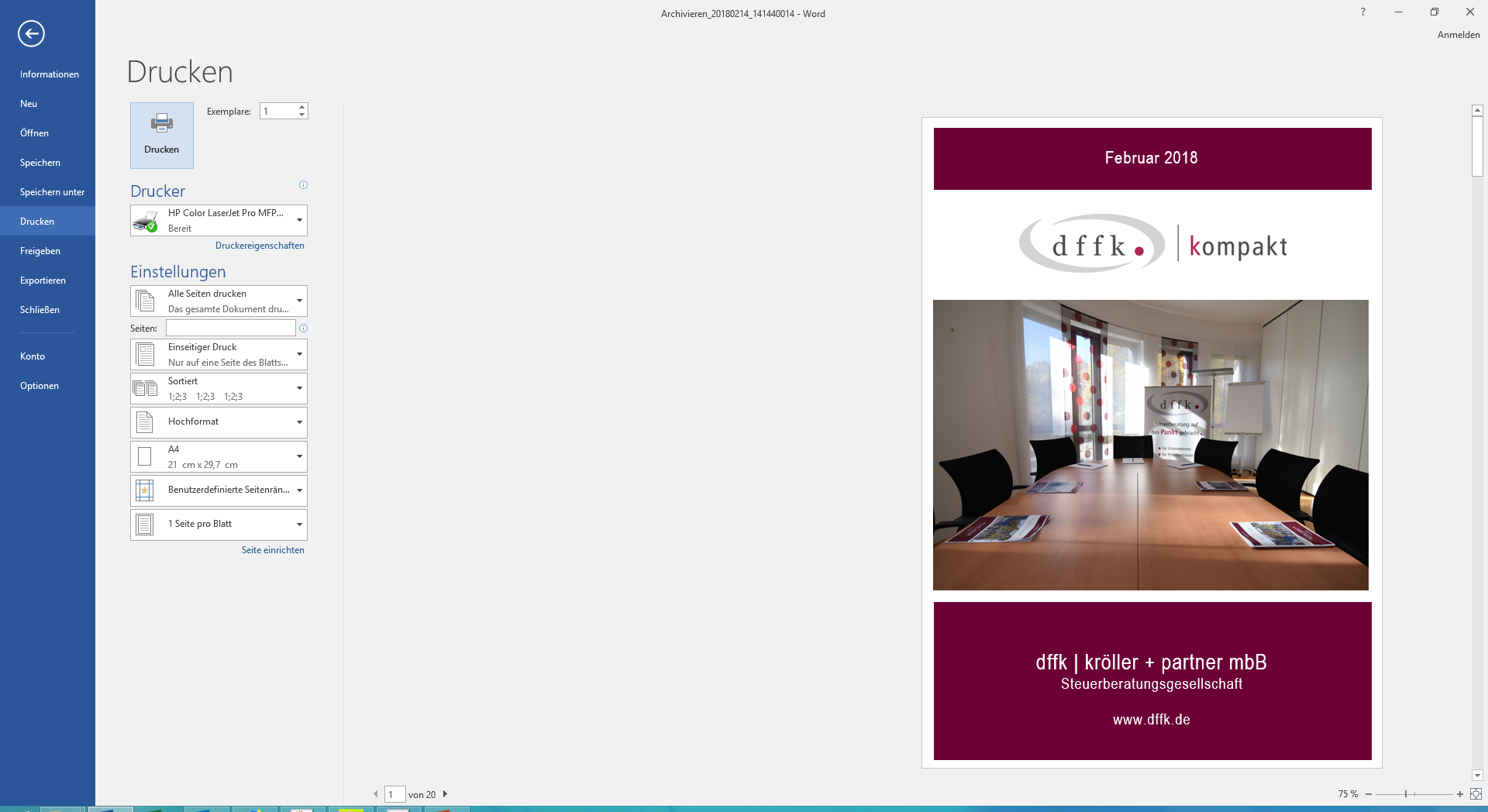 www.dffk.de
29.08.2018
Seite 7
Our Quality Management
Regular external and internal trainings for partners and technical staff
Checklist system for all types of tax compliance work
Vocational training of our own tax assistants
Four-eyes principle
Replacement cover is ensured in cases when a partner or staff member is temporarily not available
www.dffk.de
29.08.2018
Seite 8
Our Country and our Region
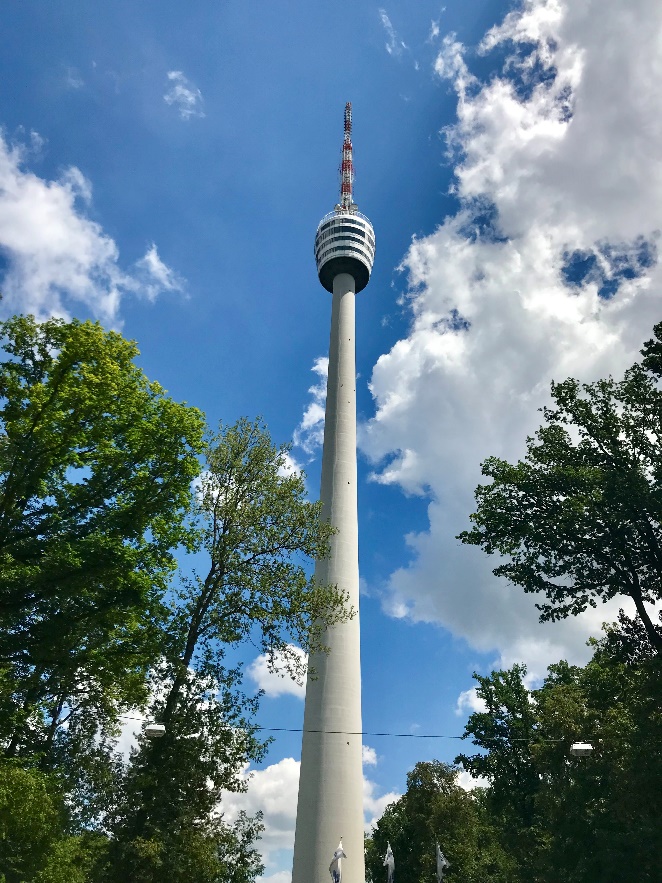 Stuttgart is the capital of the Federal State of Baden-Württemberg
one of the leading economic regions not only in Germany but also in Europe
home to internationally renowned corporations and thousands of successful small and medium-sized enterprises
known for its innovative drive and inventive spirit, with a high level of productivity and low unemployment
leading exporter in Germany
www.dffk.de
29.08.2018
Seite 9
Our Country and our Region
Industrial giants and a strong medium-sized backbone
Economic strength
Land of inventors
Qualified workforce as our most important asset
Research and production in important future areas such as
sustainable mobility
environmental technology and resource efficiency
health and healthcare
embedded systems and IT services
www.dffk.de
29.08.2018
Seite 10
We look forward to working with you inThank you for your attention!
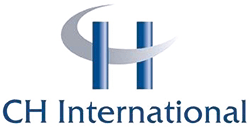 dffk | kröller + partner mbB		Telefon: +49 (0) 711 / 66 48 23-0
Steuerberatungsgesellschaft		Telefax: +49 (0) 711 / 66 48 23-99
Schickhardtstraße 57		Internet: www.dffk.de
70199 Stuttgart
29.08.2018
Seite 11